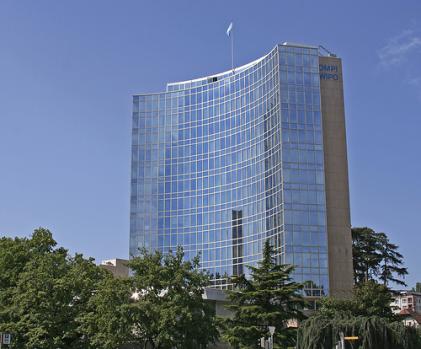 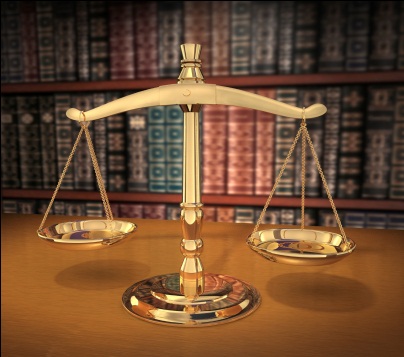 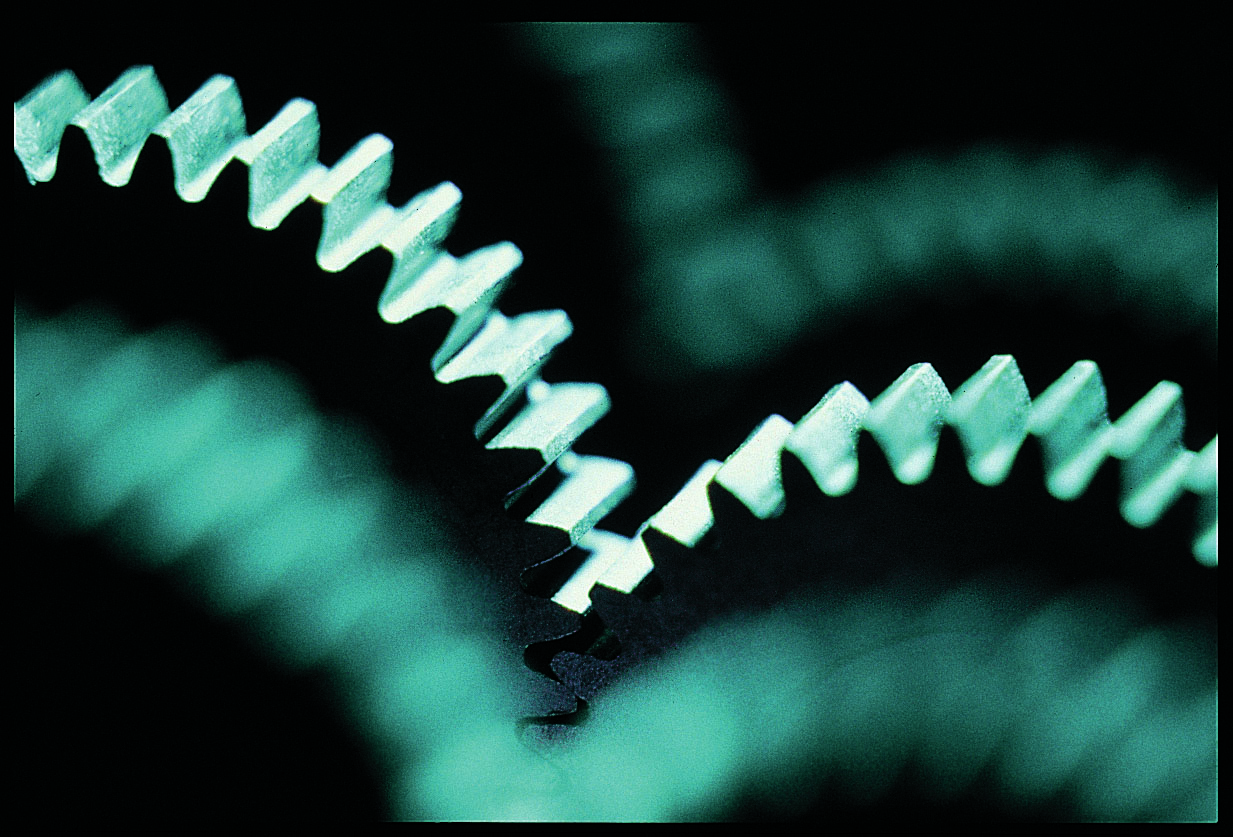 Status of the Development Agenda Implementation


WIPO Interregional Meeting on South-South Cooperation on IP Governance; Genetic Resources, Traditional Knowledge and Folklore; and Copyright and Related Rights

9 August 2012
Brasilia
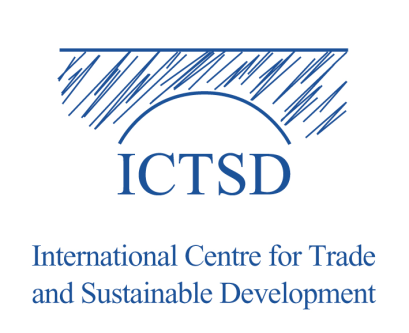 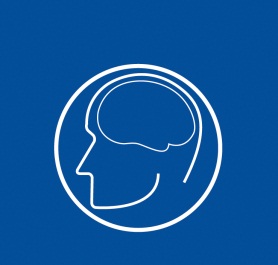 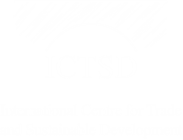 Development Agenda Recommendations
Two different aspects
USE OF IP FOR DEVELOPMENT

Use of IPRs for economic development
IP administration
Infrastructure supporting the use of the IP system
DEVELOPMENT ORIENTED IP

Balanced IP regimes 
Development oriented 
Use of  flexibilities, limitations and exceptions in IP rules 
Ensuring that IP is supportive  of public policy objectives  
Development oriented technical assistance
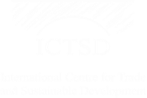 www.ictsd.org
Development Agenda Recommendations (2)
Example of development oriented IP:  DA recommendation 15 

Norm-setting activities shall take into account different levels of development take into consideration a balance between costs and benefits 

Example of IP for development: DA recommendation 11 

To assist Member States to strengthen national capacity for protection of domestic creations, innovations and inventions and to support development of national scientific and technological infrastructure
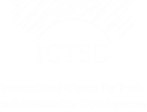 www.ictsd.org
The public interest
and copyright
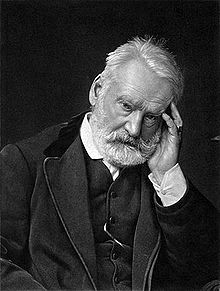 "The book, as a book, belongs to the author, but as thought it belongs --the word is not too big -- to the human species. Any intelligent being has a right to it. If one of the two rights, that of the writer and that of the human spirit, must be sacrificed, then certainly it should be the right of the writer, as the public interest is our sole preoccupation, and everyone, I declare, should come before us" – 

Victor Hugo (1878)

It should be remembered that limits to absolute protection are rightly set by the public interest.
 

Numa Droz, Swiss delegate to Berne Convention (1886)
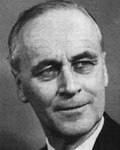 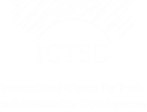 www.ictsd.org
The importance of
 balance for creativity
Balance  of A + B =  Creativity

      A                                                                                              B

Copyright                                                                   Public domain 

Rights of authors                                		Dissemination of 
						       knowledge
Related rights                                                Limitations/exceptions
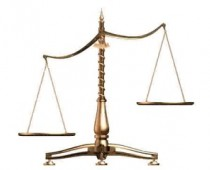 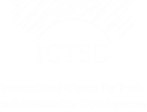 www.ictsd.org
Achievements
Shift to innovation promotion 
Building national IP capacity 
Integrating DA in WIPO Strategic Framework and Program and Budget
DA dimension present in different aspects of the organization work
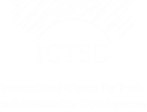 www.ictsd.org
DA and norm-setting
Beijing Treaty on Audiovisual Performances (2012)


“The Contracting Parties, 
Desiring to develop and maintain the protection of the rights of performers in their audiovisual performances in a manner as effective and uniform as possible, 

Recalling the importance of the Development Agenda recommendations, […] which aim to ensure that development considerations form an integral part of the Organization’s work”
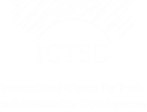 www.ictsd.org
Start-Up National IP Academies
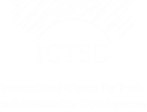 www.ictsd.org
Innovation and Technology Transfer Support Structure
for National Institutions
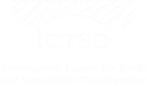 www.ictsd.org
Creative Industries and Copyright Collective Management Organizations
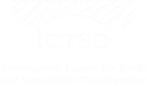 www.ictsd.org
Improvement of National, Sub-Regional and Regional IP Institutional 

and User Capacity
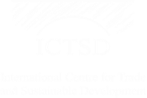 www.ictsd.org
Challenges
Moving forward discussions on public domain and flexibilities 
No decision on follow-up to technical assistance review
Measuring impact of DA activities
Coordination mechanism on DA
Debate over standing agenda item on “IP and development”
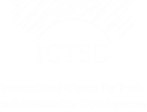 www.ictsd.org
Intellectual Property and the Public Domain
WIPO DA recommendation 16:
Consider the preservation of the public domain within WIPO’s normative processes and deepen the analysis of the implications and benefits of a rich and accessible public domain.

WIPO DA recommendation 20:
To promote norm-setting activities related to IP that support a robust public domain in WIPO’s Member States, including the possibility of preparing guidelines which could assist interested Member States in identifying subject matters that have fallen into the public domain within their respective jurisdictions.
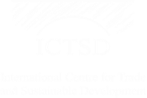 www.ictsd.org
Intellectual Property and the Public Domain
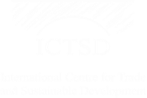 www.ictsd.org
DA Implementation Activities: Challenges
How to measure the impacts of the activities that are being implemented under the DA?

Qualitative information?

Impact analysis?
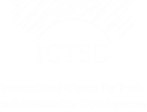 www.ictsd.org
Coordination Mechanisms
The General Assembly decides:

To instruct the relevant WIPO bodies to include in their annual report to the Assemblies, a description of their contribution to the implementation of the respective Development Agenda Recommendations. The General Assembly shall forward the  reports to the CDIP for discussion under the first substantive item of its Agenda. The General Assembly may request the Chairs of the relevant WIPO bodies to provide it with any information or clarification on the report that may be required.

2010
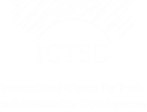 www.ictsd.org
Coordination Mechanisms: Implementation Challenges
“In our view, the Coordination mechanism should not be seen as a problem, rather it should be seen as a solution, to eliminate duplication of the works among committees and enhance coordination among committees in the field of development activities.”

Asian Group, CDIP 9
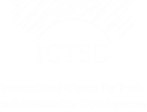 www.ictsd.org
Coordination Mechanisms: Implementation Challenges
Report modalities:
Compilation of  interventions of Member States 
Qualitative evaluation?


“Relevant bodies”
Which WIPO bodies are relevant? Debate on PBC
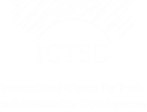 www.ictsd.org
Coordination Mechanisms: Report Modalities
“On modalities of the coordination, monitoring, assessing and reporting mechanism for the Development Agenda, the Committee need to agree on the WIPO bodies that must report to the General Assembly on their contribution in implementing the Development Agenda recommendations.”

DAG, CDIP 9
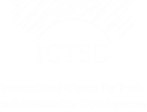 www.ictsd.org
Coordination Mechanisms: Report Modalities
“In the last session of CDIP, there were no consensus, in dealing with this matter and for this reason it is important to reach an agreement on overall functioning of the coordination mechanism including the modalities of reporting and improving the quality of the reports in order to facilitate discussion in CDIP. Without agreeing on the modalities, the discussions on coordination mechanism in CDIP would be more complex and it would be difficult to reach concrete results.”

Asian Group, CDIP 9
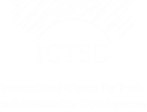 www.ictsd.org
Coordination Mechanisms: Relevant Bodies
General Assembly decision on the Development Agenda coordination mechanism “is not yet implemented when it comes to the Program and Budget Committee.”

“Developing and least developed member states were surprised to see that the Committee on WIPO Standards was prevented from making any reference to the Development Agenda under the pretext that the WIPO standards are technical and therefore have no relevance to the WIPO Development Agenda”

African Group, CDIP 9
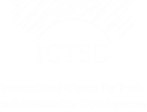 www.ictsd.org
CDIP “Third Pillar”: Challenges
“Discuss intellectual property and development related issues as agreed by the Committee, as well as those decided by the General Assembly”

How?

DAG proposal to insert standing agenda item on “IP and Development-Related Issues”?

CDIP forum of discussion on IP-Development by its own nature?

Discuss under ad-hoc items or adopt new projects?
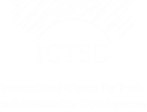 www.ictsd.org
CDIP “Third Pillar”: Challenges
“To ensure the complete implementation of the three pillars of the Committee, DAG reiterate its proposal to include an agenda item entitled “Intellectual Property and development” to the agenda of the CDIP.  That agenda item will allow discussions on the important linkages between IP and development, inter alia, discussion on the WIPO seminar series on the economics of intellectual property; and WIPO's contribution to the UN MDGs.”

DAG Group, CDIP 9
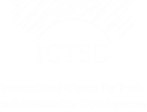 www.ictsd.org
CDIP “Third Pillar”: Challenges
“Out of the three elements of the mandate given to the CDIP by the WIPO General Assembly in 2007, two of the elements are currently reflected in the CDIP’s agenda. […] However, the third element namely: (iii) “discuss IP and development related issues”, is yet to be addressed in this Committee, even though it has been mandated to do so, by the General Assembly. In the Asian Group’s view, therefore, the Committee would be remiss in complying with the General Assembly’s mandate if it does not address the key issue of ‘IP and development’ .”

Asian Group, CDIP 9
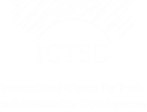 www.ictsd.org
Thank you

Ahmed Abdel Latif

aabdellatif@ictsd.ch
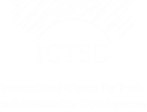 www.ictsd.org